Name __________		Please label all 10 provinces
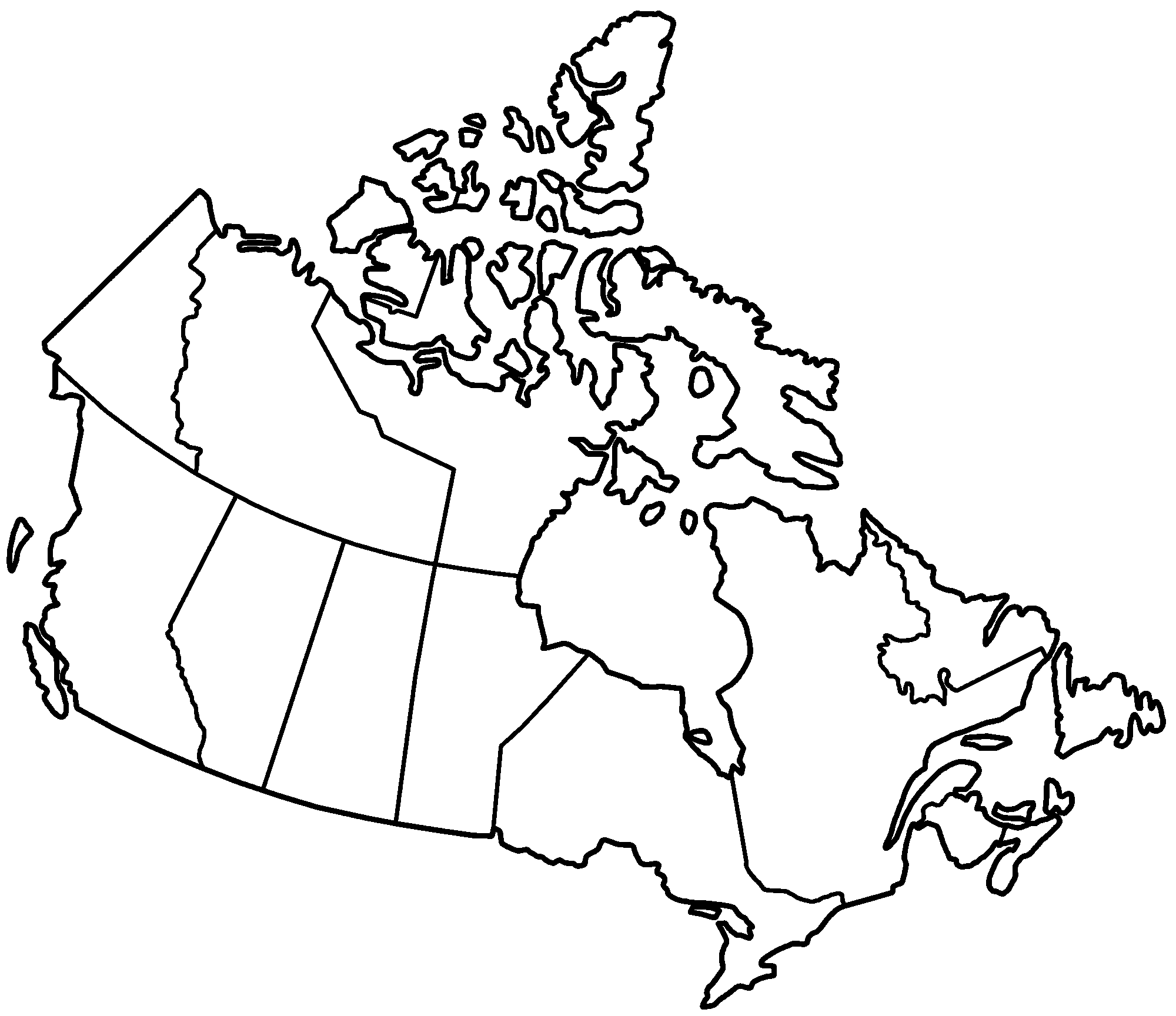 Answer Key
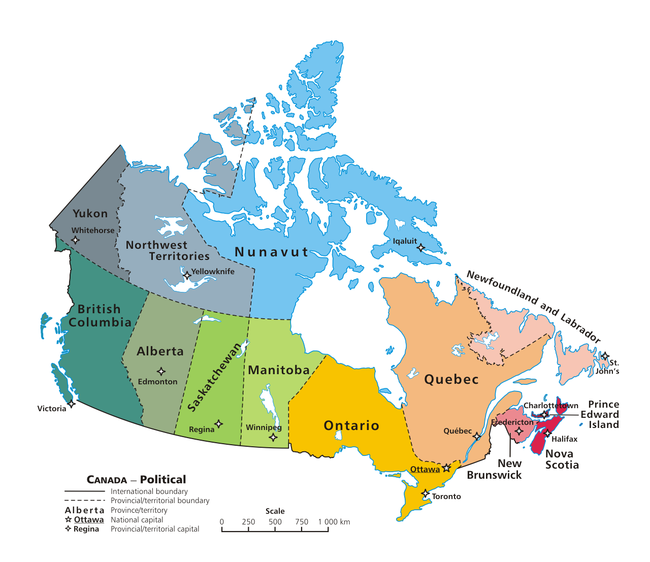 Canada Provinces

Québec

Ontario

British Columbia

Alberta

Nova Scotia

Manitoba

Saskatchewan

New Brunswick

Prince Edward Island

Newfoundland and Labrador
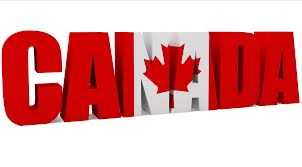